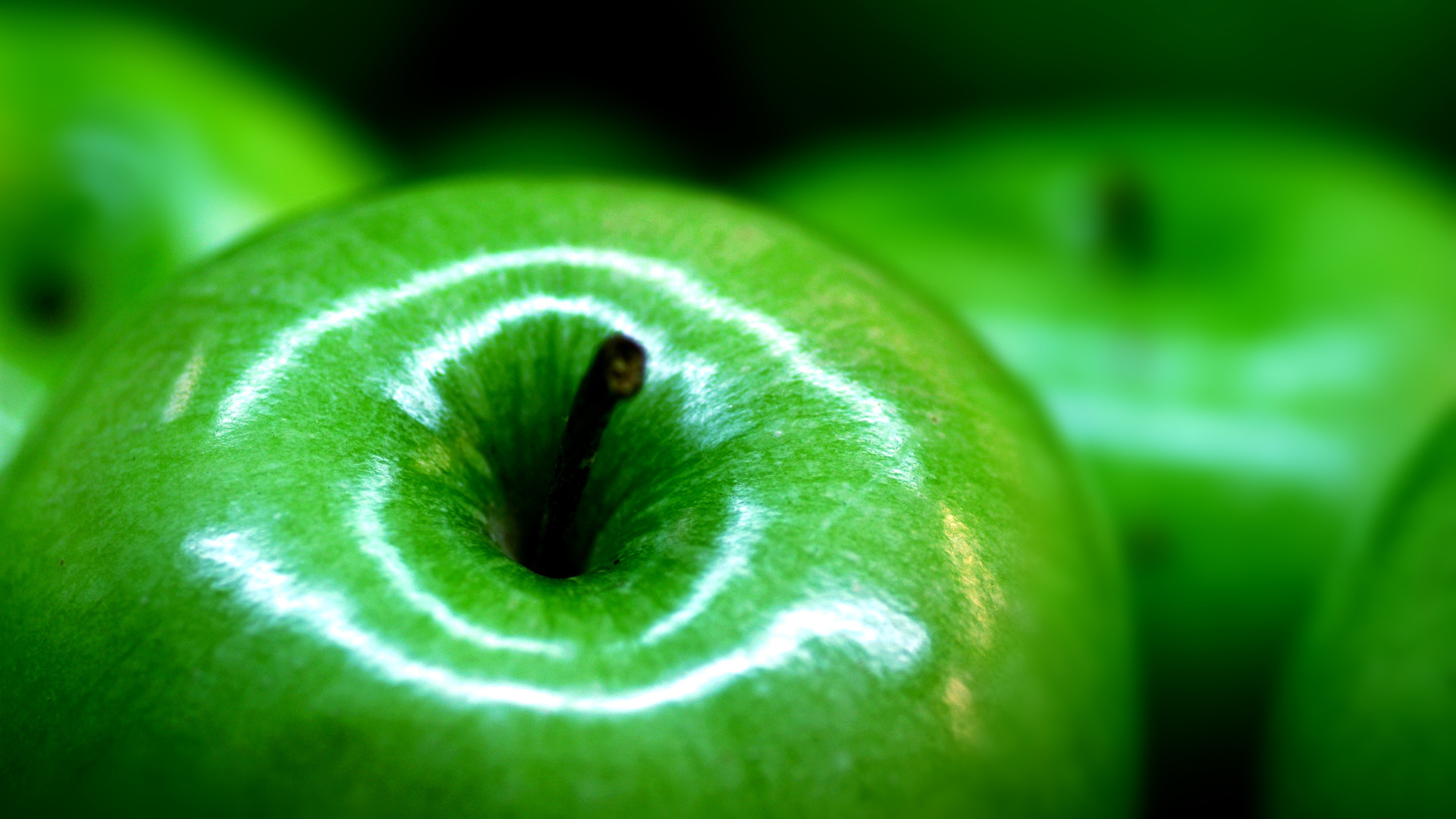 Краевое государственное автономное профессиональное образовательное учреждение «Уссурийский колледж технологии и управления»
Здоровый образ жизни
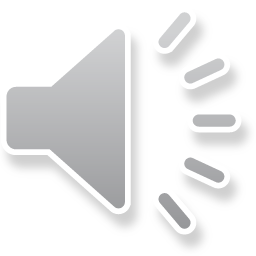 План урока:
Понятие здоровья
 Понятие «Здоровый образ жизни»
 Вредные привычки и их влияние на здоровье человека 
 Значение здорового образа жизни
Было бы здор

































































































+-овье, а остальное приложится
Жизнь долга, если она здоровья полна
Здоровье – это отсутствие внутренних помех для жизнедеятельности.
Что может быть полезнее, чем научиться жить наилучшим для себя образом?
Здоровье - это главное жизненное благо
Здоровье гораздо более зависит от наших привычек и питания, чем от врачебного искусства.
Ум подобен здоровью: тот, кто им обладает, его не замечает.
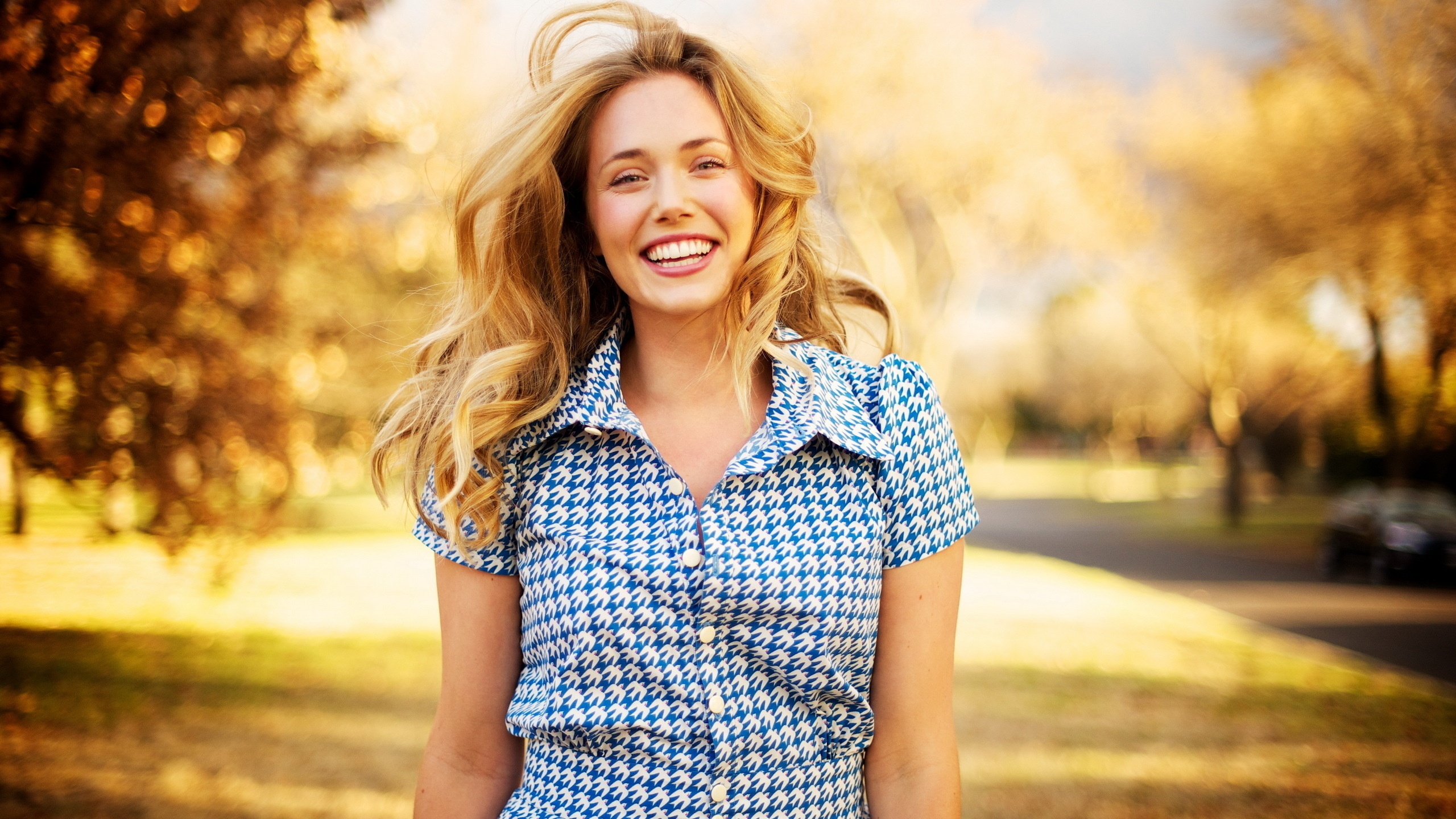 Здоровье — состояние полного физического, душевного и социального благополучия
Факторы влияющие на здоровье:
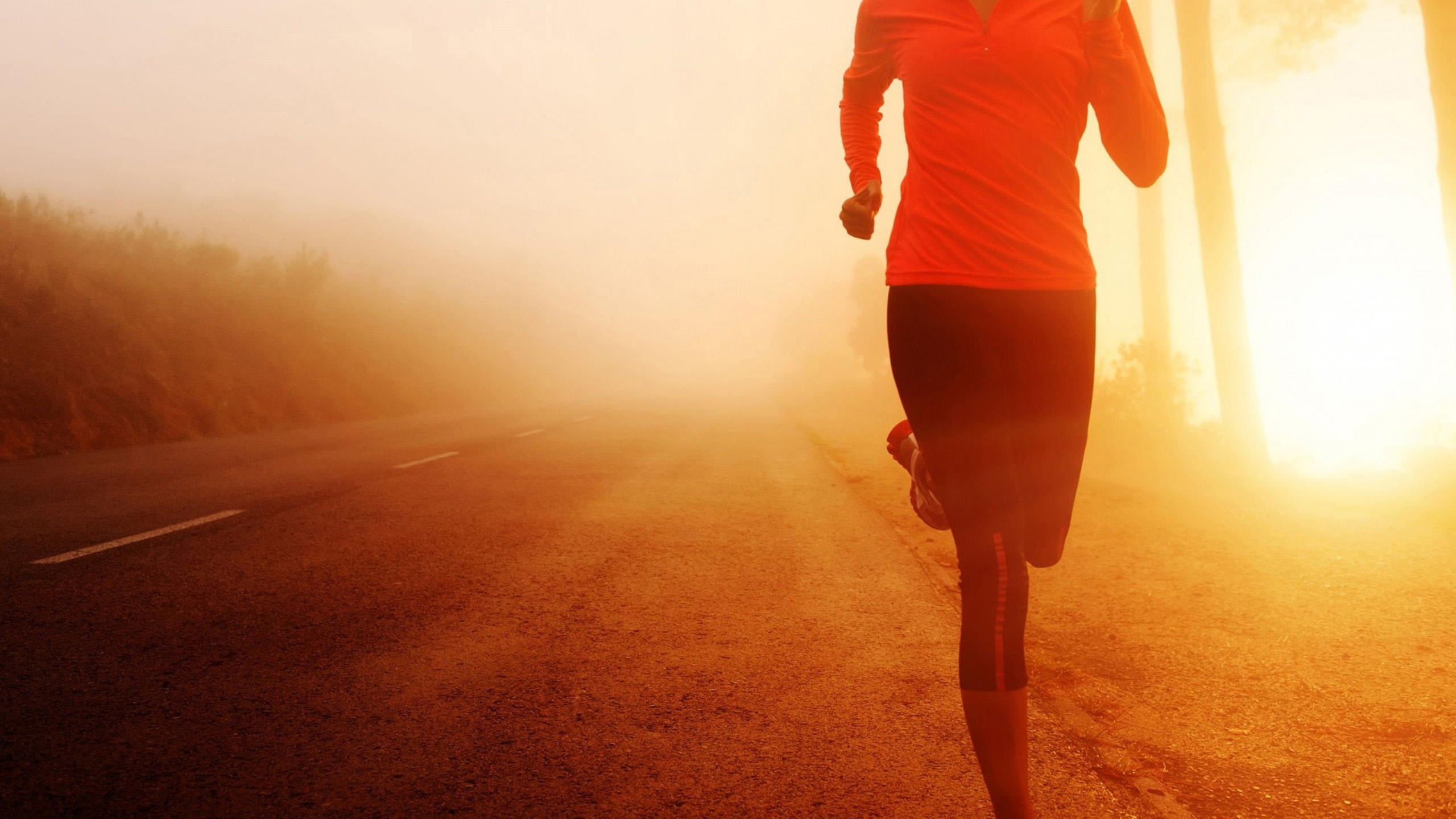 Здоровый образ жизни  — образ жизни человека, направленный на профилактику болезней и укрепление здоровья
Компоненты здорового образа жизни:
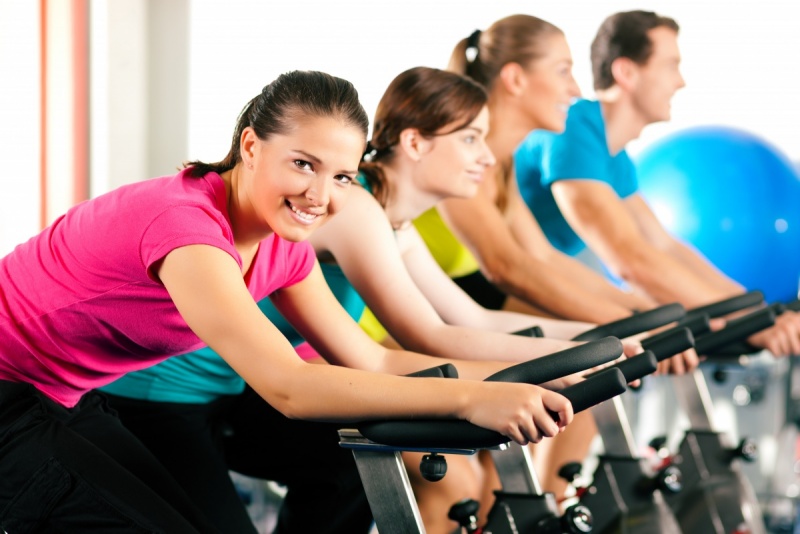 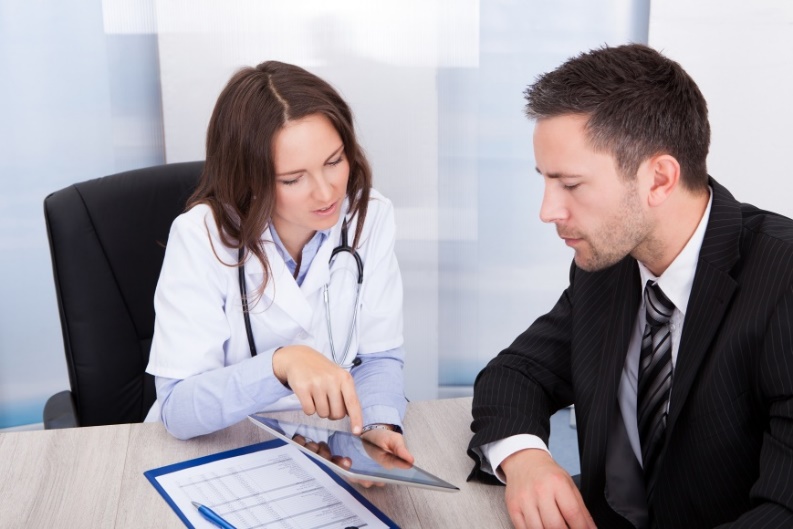 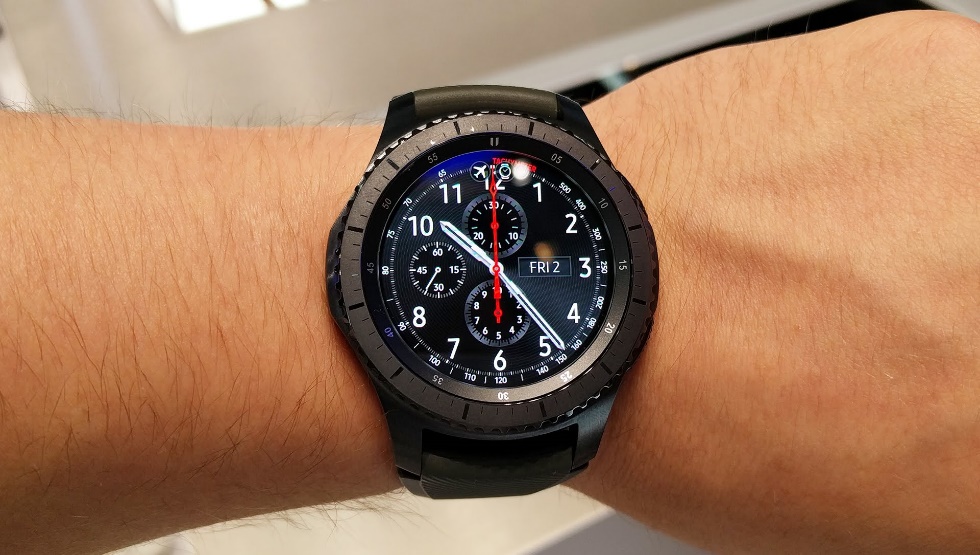 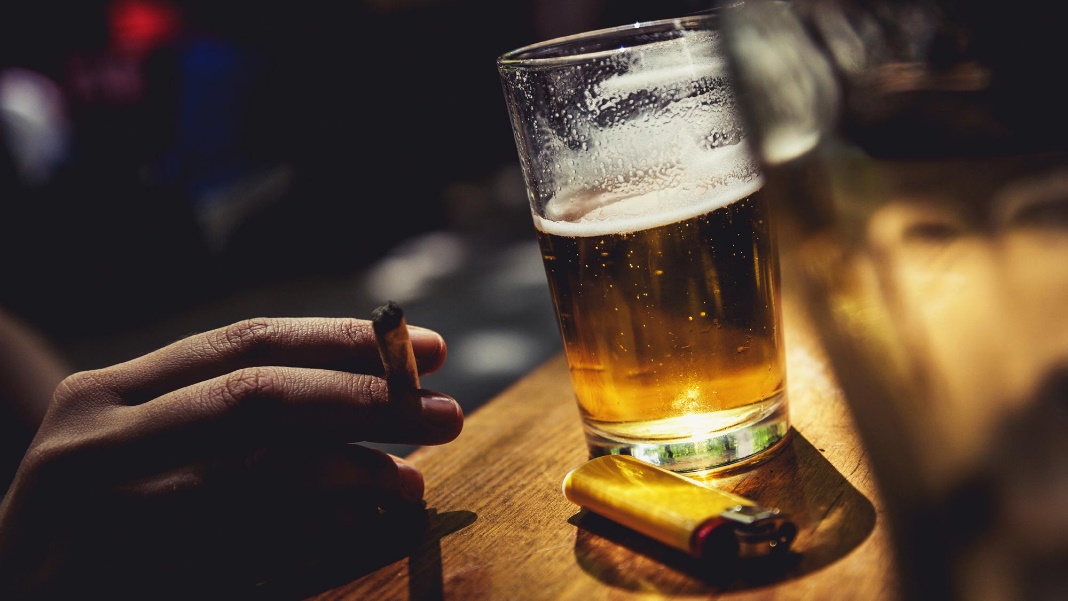 Генетика
Джон Фрэнсис Куини
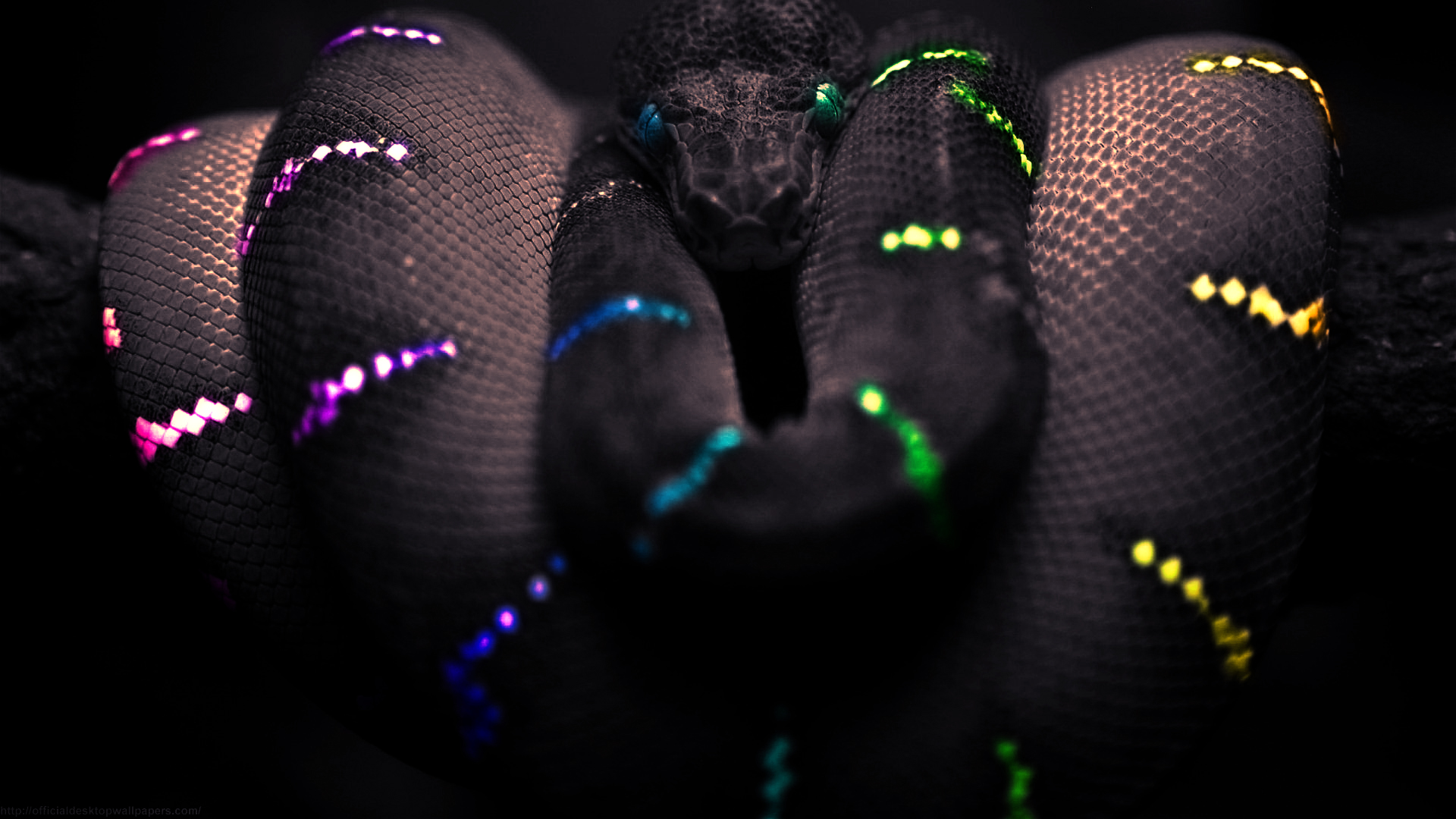 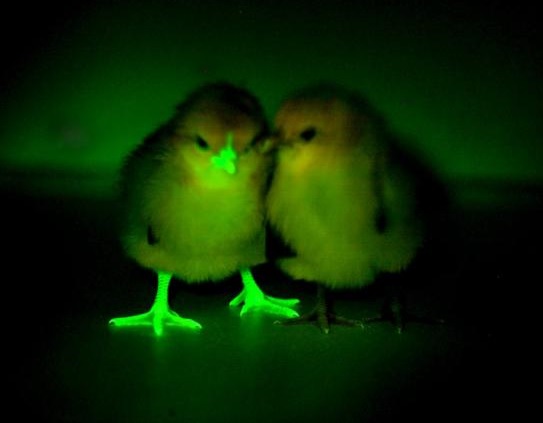 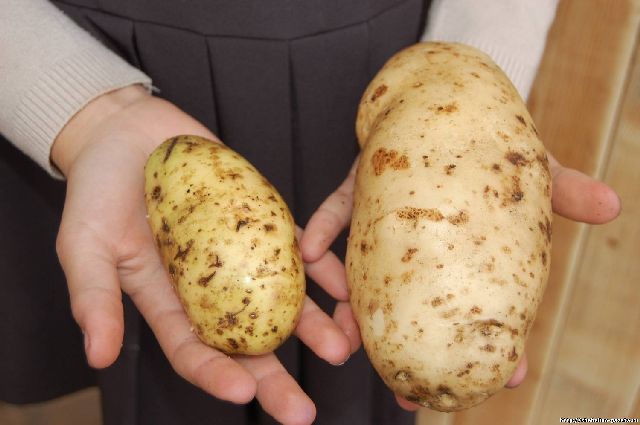 ПРАВИЛЬНОЕ ПИТАНИЕ
Алкоголь
Хуже водки лучше нет.
Пьяный человек — не человек, ибо он потерял то, что отличает человека от скотины, — разум
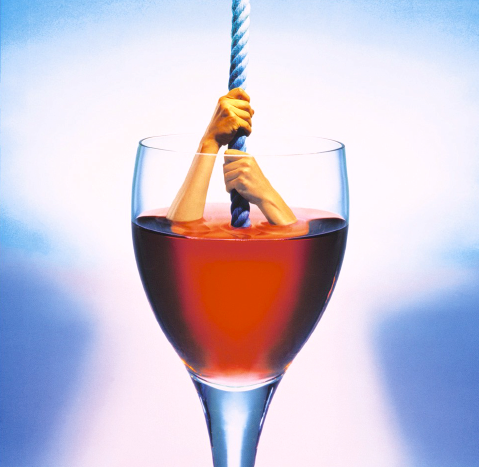 Пьянство — это фокус, откуда идут лучи-дорожки и в игорный притон, и к взяткам, и к развратам, и к нестерпимой половой разнузданности
Кто пьет, тот стал на путь разврата.
Алкоголизм не угасает вместе с человеком, он передается потомству в чрезвычайно многочисленных и разнообразных формах
Редкий вор и убийца совершает свое дело трезвым.
Употребление алкоголя в России
Табак
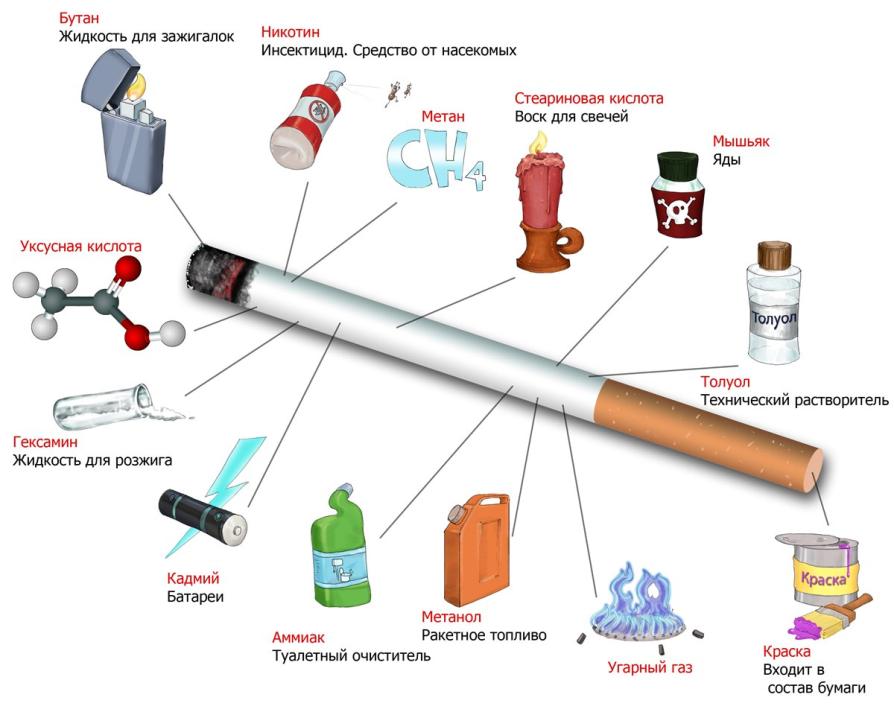 Курящие ежедневно мужчины и женщины (в процентах)
Наркотики
Двигательная активность — это естественная потребность человека в движении
Домашнее задание:1 вариант. Пищевые добавки и их влияние на здоровье человека.2 вариант. Глобальные проблемы ВИЧ и СПИДа
«Время бессмысленно – 
важна только ЖИЗНЬ…»
Спасибо за внимание!